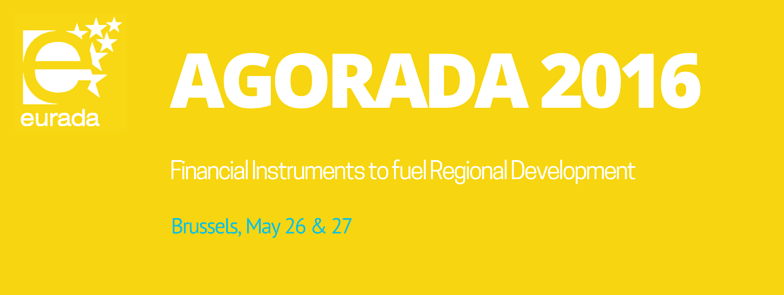 Learning from practice: case studies
Bpifrance’s experience with InnovFin
26/05/2016
Bpifrance in short
01.
Implemention of InnovFin
02.
Proposals to improve InnovFin
03.
01.
Bpifrance in short
3
Bpifrance in short
A public-sector bank 
A full-service bank supervised by the ECB
The French Export Credit Agency (ECA)
A bank respected by the markets: financed at French TB rate + 14 bp
2,540 employees
43regional offices
8 business lines
Loan Guarantees 
Public Export Insurance
Loans 
Innovation 
Fund of funds
Small cap investment
Mid/large cap investment
Business Support
2 subsidiaries
Bpifrance Financement
Bpifrance Investissment
One of the first EU investment company for start-ups, SMEs , Mid & large Caps  

EUR 24,6 billion under management 

380 professional staff
90%
decentralised decisions at regional level
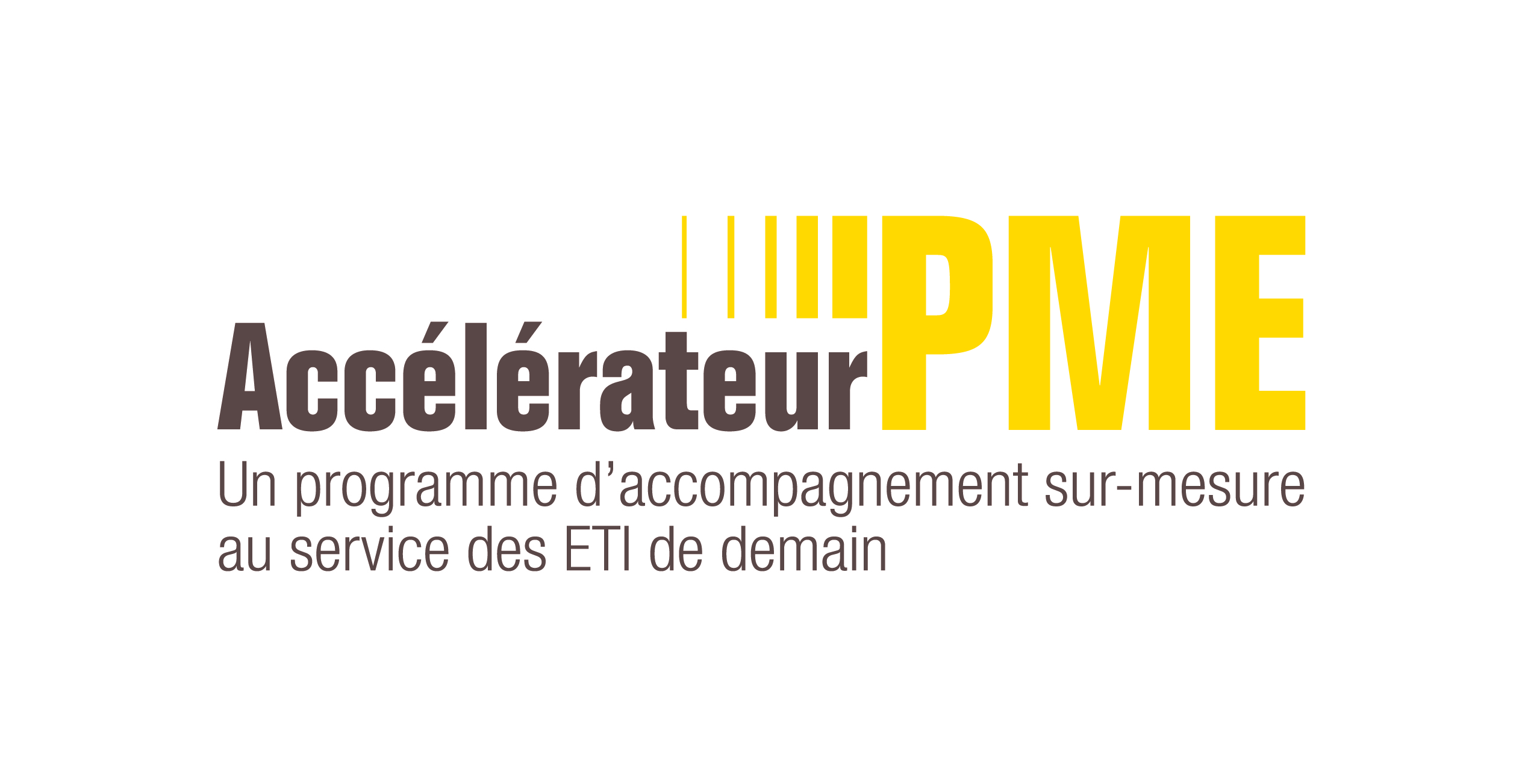 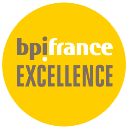 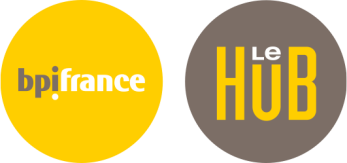 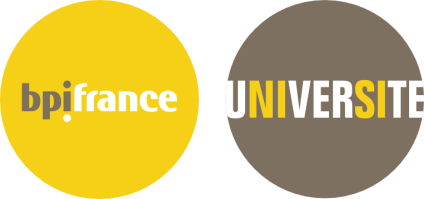 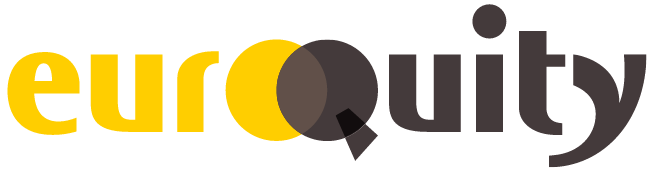 4
Over €24 Bn mobilized by Bpifrance in 2015
€7.5 Bn of short term loans
€4.1 Bn of classic loans & co-financing
€2 Bn of development lending
€1.3 Bn of innovation financing
€14.9 Bn
of financing
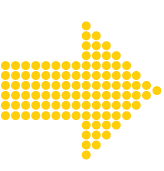 €3.7 Bn risks taken*

*Partner Banks’ loans are partially guaranteed from 40% up to 70%, with the support of most French Regions
€8.6 Bn
of guaranteed loans
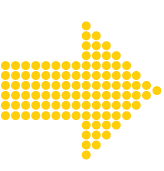 €169 M directly invested in venture capital 
€132 M directly invested in SMEs
€777 M directly invested in Midcaps and big companies €685 M subscribed into partner funds
€1.8 Bn
of equity
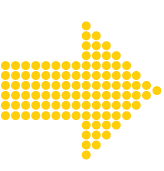 5
02.
Implementation of InnovFin
6
Bpifrance’s InnovFin Agreement
02.
Implementation of InnovFin
1st transaction approved by EIF under the Juncker plan in May 2015
 
Supported through the SME window of the IPE (frontloading procedure)  
 
A portfolio of EUR 420m of loans to innovative SMEs and Small Midcaps guaranteed by EIF 

Guarantee covering two recent products: 
The EIF Innovation Loan  (EUR 320m)
The EIF Seed Investment Loan (EUR 100m)
7
Innovation products before EU support
02.
Investments
Risk level
Sales
time
Launching &growth
Feasibility
Formulation
Pre-launching
Development
Implementation of InnovFin
Amount
Growth Loan
5M€
AR / PTZI
3M€
500k€
GRANT
8
With EU support (RSI & InnovFin)
02.
Investments
Risk level
Sales
time
Launching &growth
Feasibility
Formulation
Pre-launching
Development
Implementation of InnovFin
Amount
Growth Loan
5M€
AR / PTZI
3M€
Innovation loan
Seed
Loan
500k€
GRANT
9
Bpifrance’s Innovation Loan
02.
Implementation of InnovFin
The EIF Innovation Loan:
Launch: February 2014 under the Risk Sharing Initiative (RSI)
Beneficiaries : SMEs and Small Midcaps up to 500 employees (only SMEs under the RSI before 2015) 
Aim: to finance intangible investments and WCR related to the industrial launch and commercialization of innovation.   
Amount : up to EUR 5m (EUR 3m under RSI)
Very attractive conditions : no collateral required, 2 years grace period
Portfolio : EUR 320bn with 50% Guarantee of EIF
10
Examples of EIF Innovation Loans
02.
Implementation of InnovFin
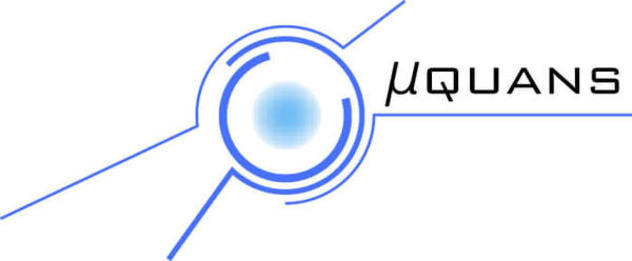 MUQUANS proposes a new generation of ultra-high performance measurement instruments based on a unique and patented technology, which relies on the utilization of laser cooling, trapping and manipulation of neutral atoms.

Localisation : Talence (Aquitaine)

Creation : 2011 by 3 PhDs in quantum physics (a spin-off from Institut d’Optique de Paris)

Staff : 15

First round  with 3 VC in 2014 : EUR 1,7m raised

Needed financing to accelerate commercialization, consolidate technology and boost export
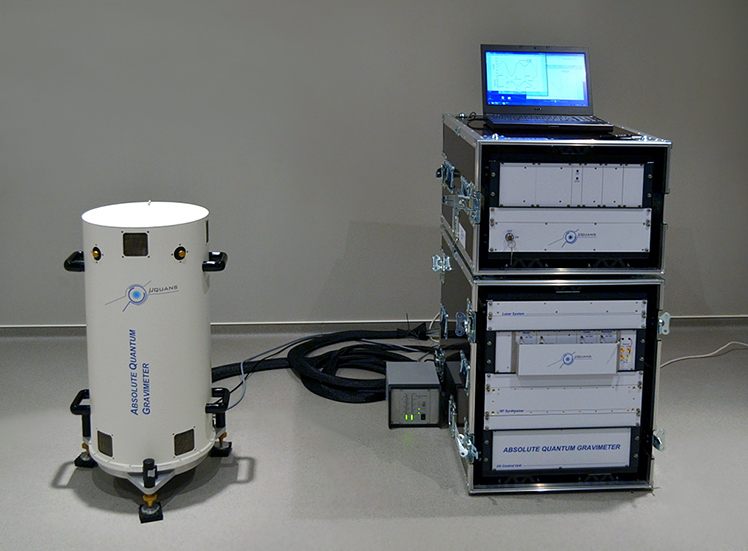 11
Examples of EIF Innovation Loans
02.
Implementation of InnovFin
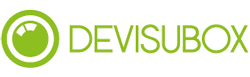 DEVISUBOX has developed innovative wireless photo webcams  specialized to construction site monitoring. Commercialization started in 2013.

Needed finance for : starting to export – targeted markets : US, Germany, Emirates

Localisation : Marseille
Turnover : ~2M€
Staff : 24
Eligibility criteria: 

Has been awarded grants, loans or guarantees from an European or national R&I support scheme 

Loan Amount:  

EUR 1 500 000
12
Examples of EIF Innovation Loans
02.
Implementation of InnovFin
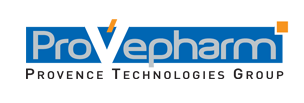 Provepharm is a French pharmaceutical company dedicating in the development and valorization of Drug Products world wide

Needed finance for : clinical studies required by the FDA to get a marketing authorization on the US market

Localisation : Marseille 
Turnover : ~5M€
Staff : 12
Eligibility criteria: 

R&I costs represent at least 10% of its total operating costs 

Loan Amount:  

EUR 2 000 000
13
Examples of EIF Innovation Loans
02.
Implementation of InnovFin
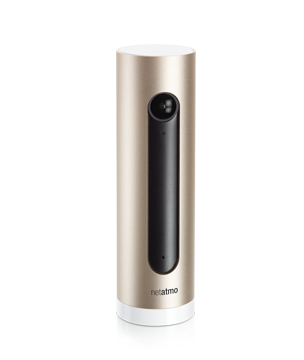 NETATMO is specialized in connected objects and intelligent systems (Home camera with face recognition, weather station for smartphone etc.)

Needed finance for : developing new commercialization channels and 
investing in R&D in order to keep a competitive edge

Localisation : Boulogne
Turnover : ~12M€
Staff : 46
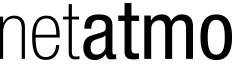 Eligibility criteria: 

Has been awarded grants, loans or guarantees from an European or national R&I support scheme 

Loan Amount:  

EUR 2 000 000
14
Bpifrance’s EIF seed investment loan
02.
Implementation of InnovFin
The EIF seed investment loan 
Launch: 2015 under InnovFin
Beneficiaries : innovative start-ups of less than 5 years which access to new equity funds from investors (BA, VC funds etc.)
Eligible costs: tangible and intangible investments
Aim: to help innovative start-ups in the negotiation of their valorization with identified investors (Loan concomitant to the fund raising)
Amount: up to EUR 500k€ (1€ of debt for 2€ in equity received) 
Attractive conditions : 8 years with a 3 years grace perdiod
Portfolio: EUR 100m with a 40% EIF Guarantee
15
Examples of EIF Seed Investment Loans
02.
Implementation of InnovFin
VOGO develops and commercializes a very innovative video solution on mobile devices for sport event spectators (live access to different video cameras, slow motion, rewind etc.)

Partnership with BeIN Sport

Raised EUR 4m in 2014 (from founders, VC, Languedoc Region)

Needed financing to accelerate international expansion : office in Montreal in 2015, then Japan. 

Localisation : Montpellier (Languedoc)

Creation : 2013

Staff : 6
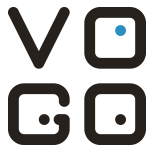 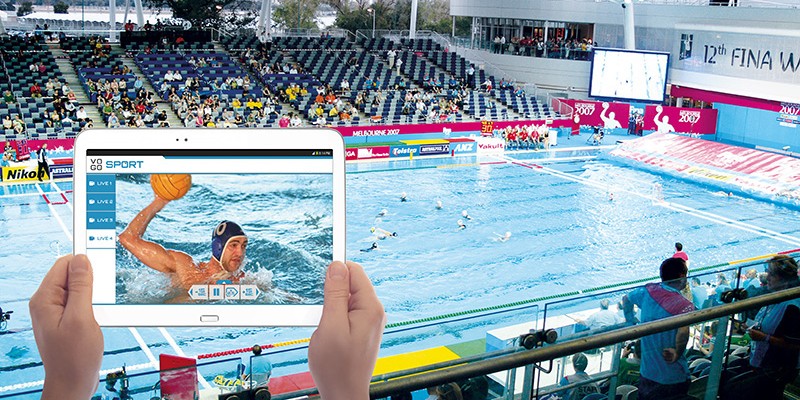 16
Examples of EIF Seed Investment Loans
02.
Implementation of InnovFin
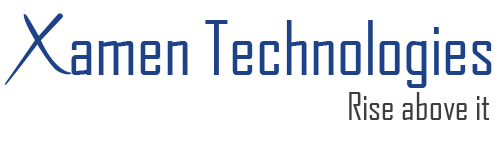 XAMEN TECHNOLOGIES  designs and develops and commercialize unmanned aircrafts (drones) for civil uses (security of industrial plants, aid after natural disaster, environment protection etc.). 

Needed finance to: speed up commercialization

Raised EUR 1,3m in 2015

Localisation : Pau (Aquitaine) 

Creation : 2012

Staff : 10
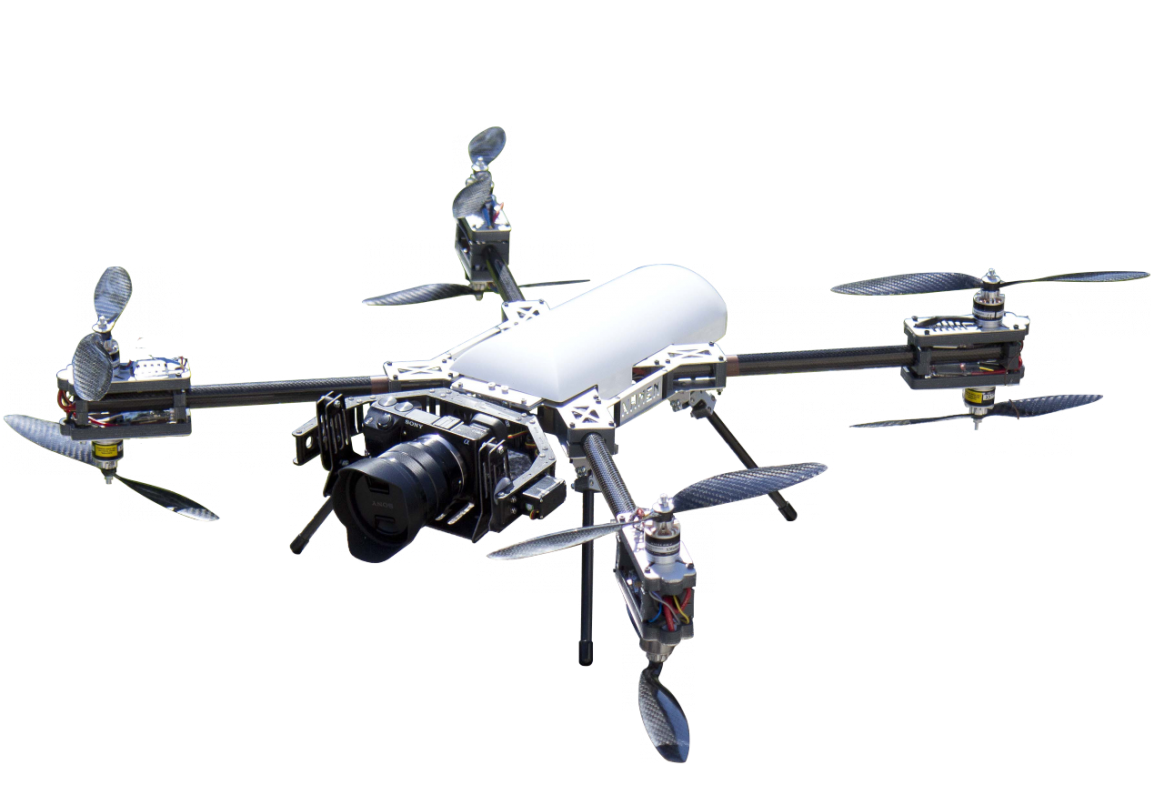 17
Two very successful products
02.
Implementation of InnovFin
As at February 2016 (after only 8 months), Bpifrance had provided: 
EUR 200m (PI FEI product) =  62% of the portfolio
EUR 50m (PAi Start-up product) = 50% of the portfolio

Thanks to InnovFin, Bpifrance has already supported more than 700 innovative companies (Target = 1245 companies).

Bpifrance is currently applying for an increase of its InnovFin portfolio to continue financing innovative SMEs & small Mid-caps at favorable conditions.

An additional 1790 companies are expected to be included in the InnovFin portfolio following this increase.
18
03.
Proposals to improve InnovFin
19
Bpifrance’s proposals
03.
Proposals to improve InnovFin
Process innovation should clearly be acknowledged as a key dimension of innovation supported through InnovFin. Any loan financing an investment in process innovation should therefore be eligible by nature to InnovFin. 

Additional resources on InnovFin for after 2017

Reporting requirements and fee structure of InnovFin Midcap (MCG- EIB) should be better aligned to InnovFin SMEG.

New uncapped Guarantee for Unsecured Loans to RDI-intensive SMEs and Small Mid-caps – this addresses a clear market gap
20
SERVING 
THE FUTURE